VERİMLİ DERS ÇALIŞMA METODLARI
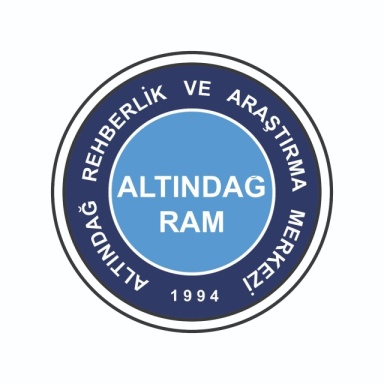 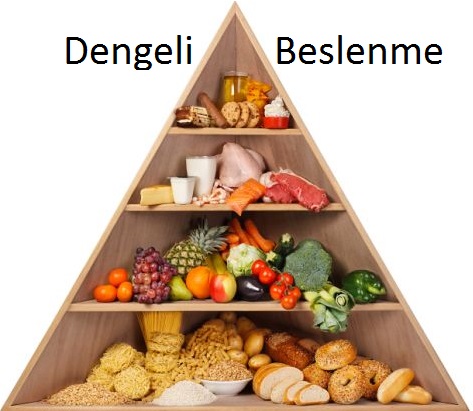 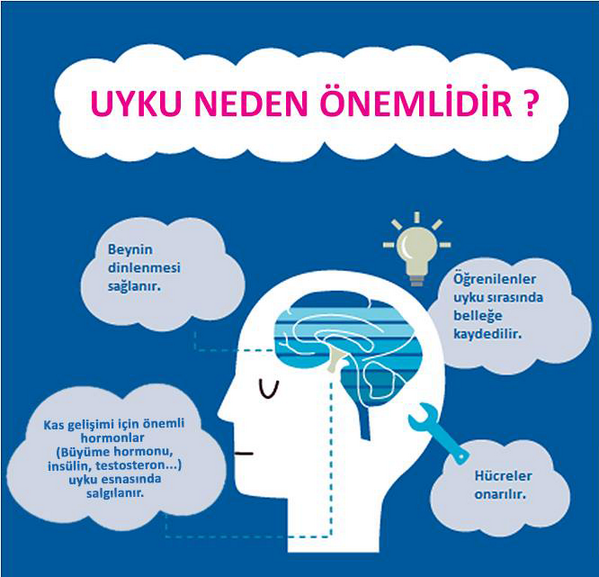 1 Çalıştığın Oramı Kendin İçin Uygun Olacak Şekilde Düzenle
Neler Yapabilirsin?
Masanı ışık alan bir yere taşıyabilirsin.
Dikkatini dağıtan malzemeleri ortadan kaldırabilirsin. 
Telefonundaki gereksiz ve vaktini çalan uygulamaları silebilirsin.
Telefon bildirimlerini kapatabilirsin.
ENGELLEYİCİ UNSURLARI ORTADAN KALDIR
AKTİF PARAZİT; Dikkat dağıtan dışsal uyarıcılar. 

PASİF PARAZİT; Zihinde seni çalışmaktan alıkoyan düşünce ve hayaller.
2- Zamanı Planla
RUTİNLER OLUŞTURABİLİRSİN
Gün içinde neler yapacağını sabah erkenden planlamak gününün verimli geçmesine yardımcı olur.
3- MULTİTASKİNG YAPMA!
KANBAN TEKNİĞİ NEDİR?
-Kolaydan başlamak mı?
-Zordan başlamak mı?
4- NOT TUT (POST-İT)
POST-İT
5- Öğrendiğini Öğret!
İNSANLAR YENİ ŞEYLER ÖĞRENİRKEN
- Okuduğunun %10 unu
- Duyduğunun %20 sini
- Gördüğünün %30 unu
- Hem görüp hem duyduğunun %50 sini
- Birileriyle tartıştığının %70 ini
- Deneyminlediğinin %80 ini
-Başkasına öğrettiğinin %95 ini HATIRLIYOR!
6- Tekrar Et!
YENİLGİDEN KORKMA!
Dün hata yaptın, bugün öğrendin, yarın üstesinden geleceksin!
7- Gösterdiğin Gayret İçin Kendini Ödüllendir!!!!!
İKİ ÖNEMLİ TEKNİK
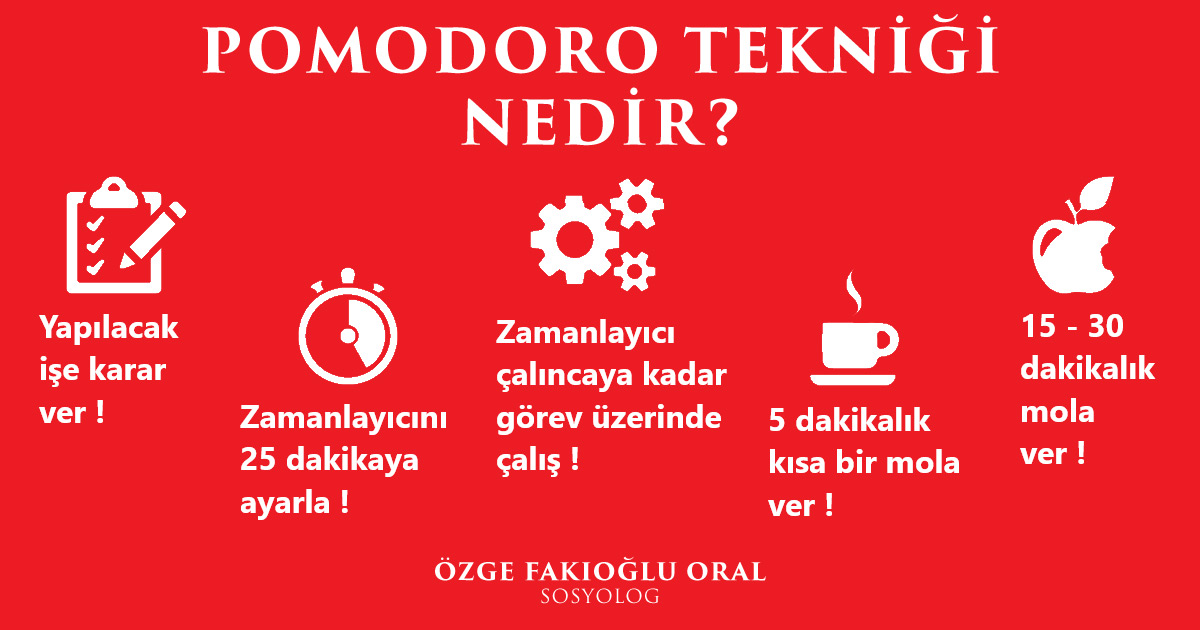 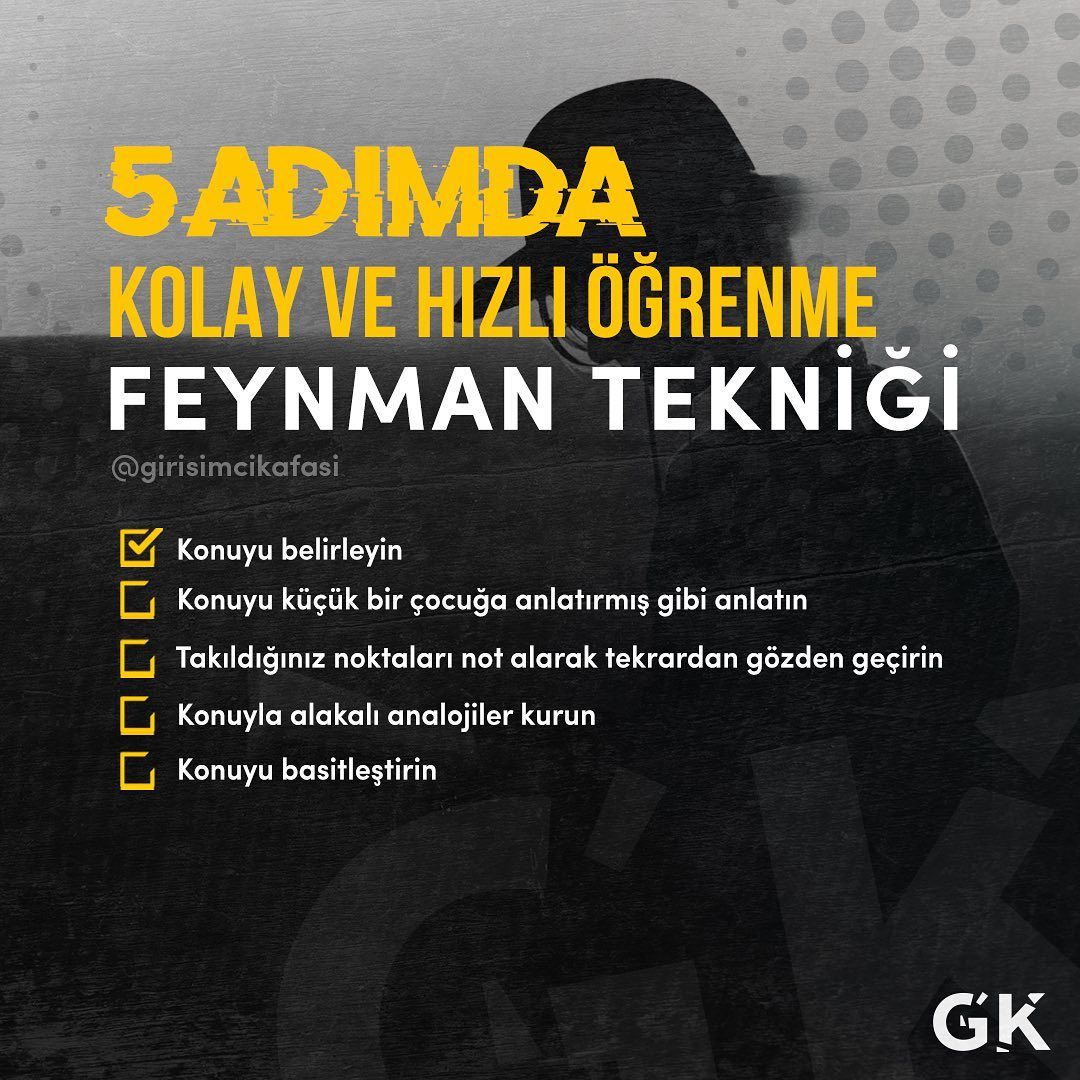 Sunum bitti!
Dinlediğin İçin Teşekkür Ederim. 